Родительский контроль
17 мая 2024 года
В рамках Плана работы комиссии по контролю организации и качества питании в 2024-2025 учебном году 17 мая 2024 года был осуществлён родительский контроль организации горячего питания обучающихся.
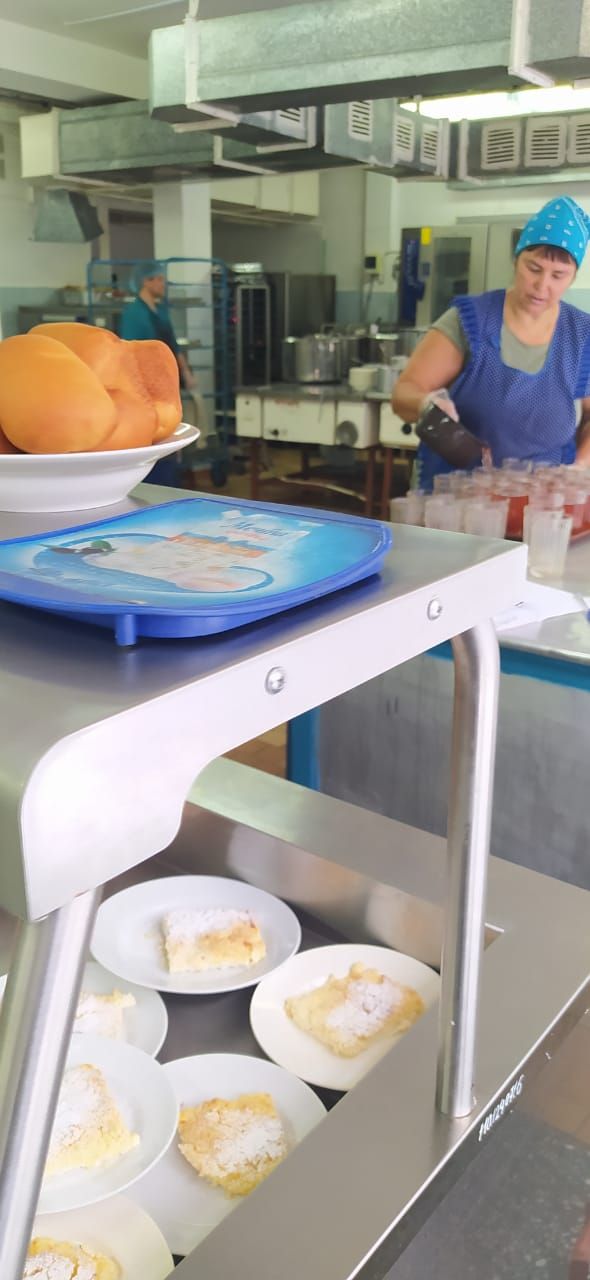 Комиссия родителей, в составе Вебер Т.Б. и Добровольской Е.С., в ходе контроля проверила соответствие блюд утвержденному меню, соблюдение гигиенических требований для работников столовой, педагогов и обучающихся. Директор Средней школы № 21 рассказала комиссии, о приобретенном новом оборудовании, о планах на ремонт в столовой.
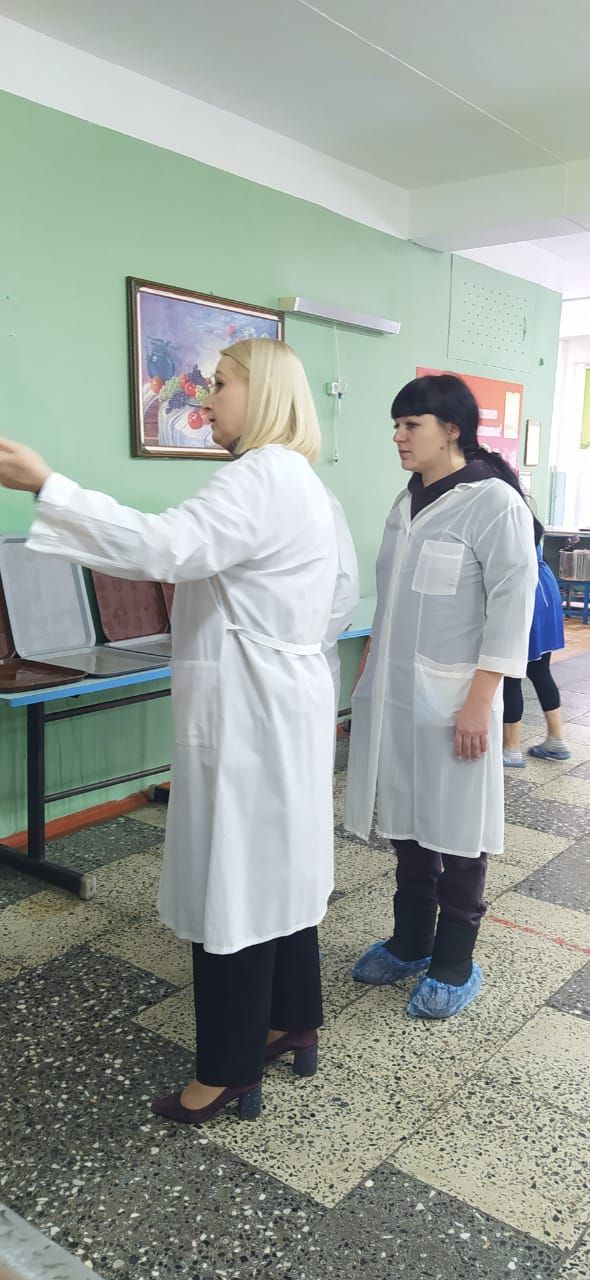 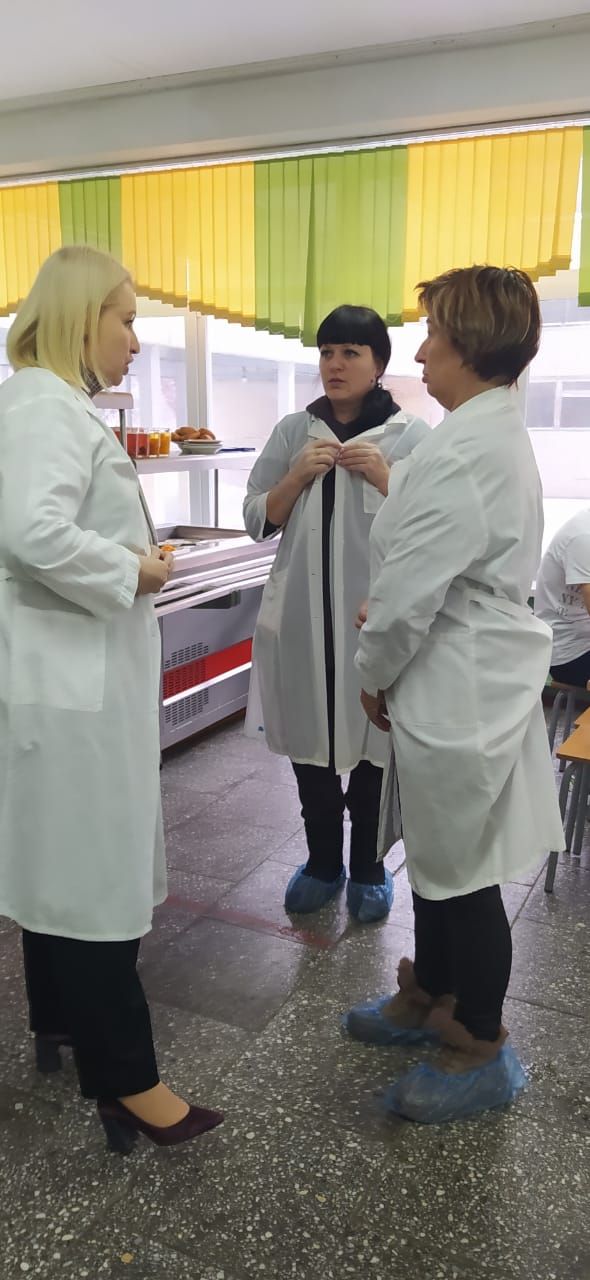 Комиссией было отмечено, что, блюда соответствуют утвержденному меню: пюре картофельное, котлета из говядины, чайный напиток, хлеб селянский. Проведено контрольное взвешивание и дегустация членами комиссии порций. При дегустации родители отметили, что вкусовые качества достаточно высоки, качество обработки соответствует предъявляемым требованиям.Члены комиссии родительского контроля отметили, что порции соответствуют меню и возрастной потребности детей.Организация питания: у входа в столовую стоят дежурные педагоги: обращают внимание на то, что перед едой нужно мыть руки. Для мытья рук имеются раковины с жидким мылом. Имеются бумажные полотенца для рук, антисептик для рук.В обеденном зале каждый стол накрыт для обучающихся, посадочных мест детям хватает.Все классные руководители сопровождают свои классы.Сотрудники столовой соблюдают гигиенические требования при работе в столовой, (одежда, перчатки, чепцы).